«Consorzio pescatori lagunari di Ischitella»: buone pratiche sostenibili nella laguna di Varano – FLAG/GAL Gargano
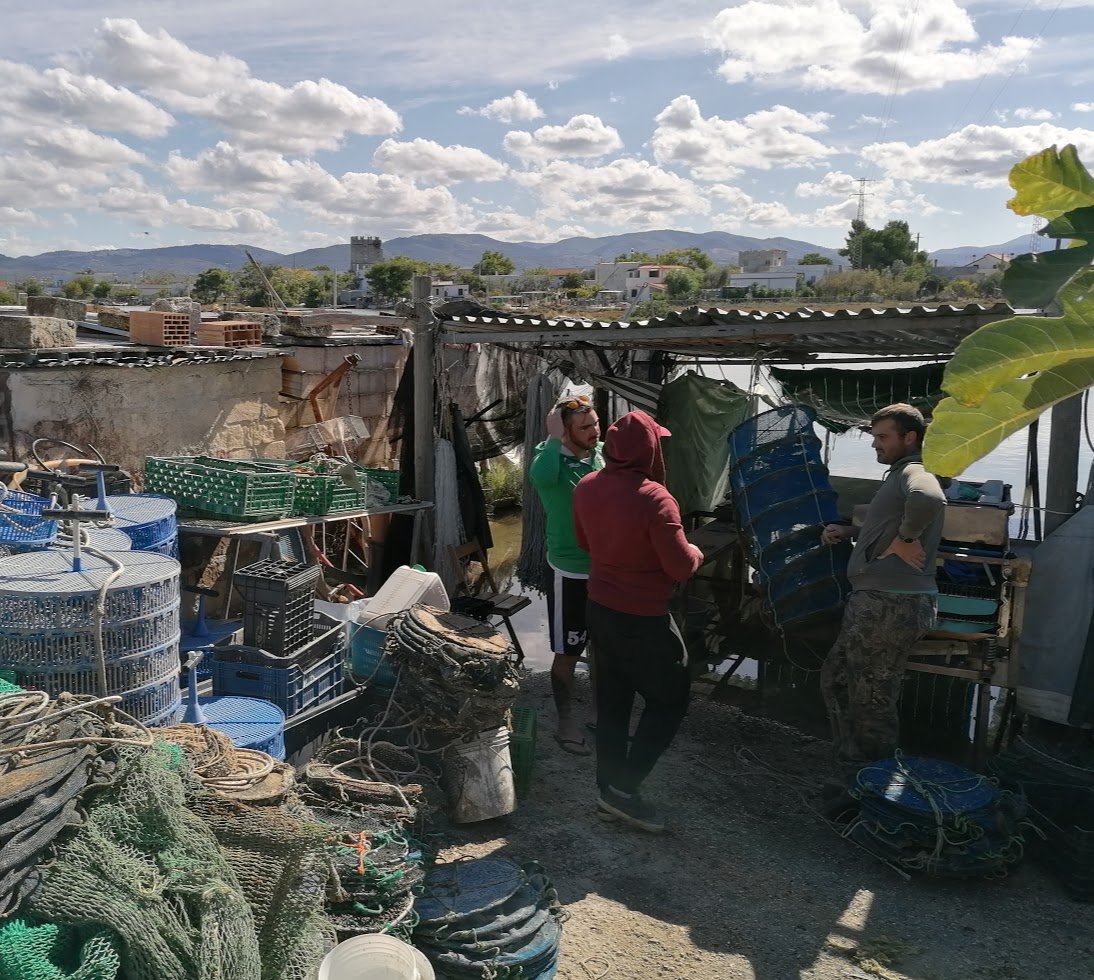 Anno di costituzione 2012: Riunisce tre cooperative per un totale di 23 soci di piccola pesca artigianale, e 5 donne occupate.
Attività: MOLLUSCHICOLTURA
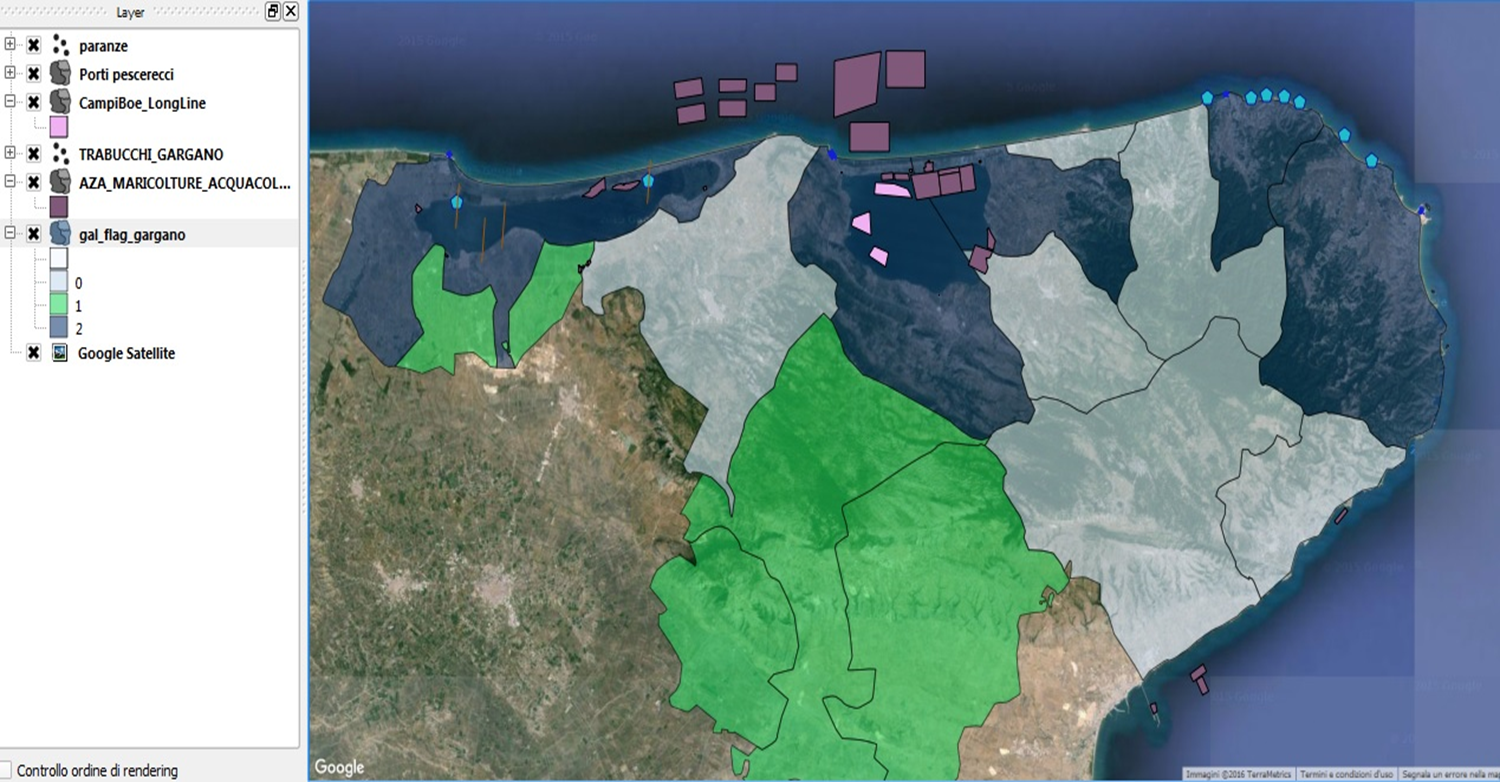 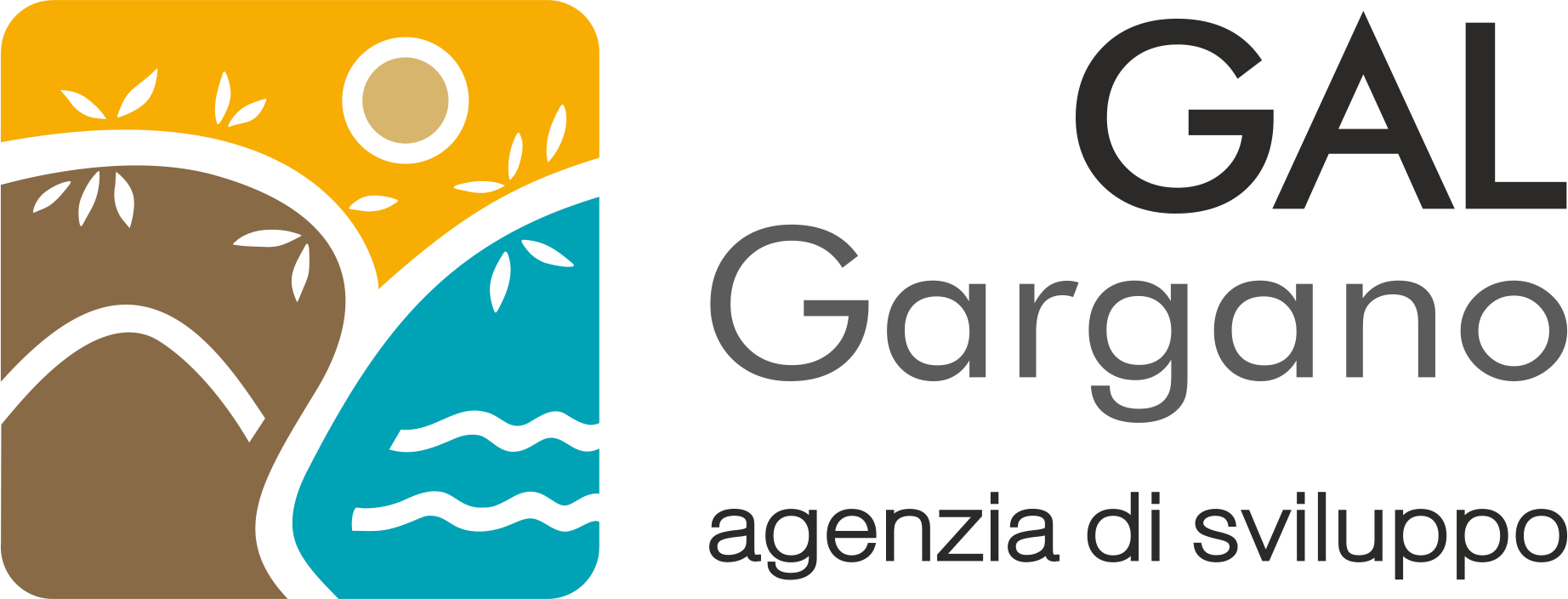 DIVERSIFICAZIONE DELLA MOLLUSCHICOLTURA NELLA LAGUNA DI VARANO
L’esperienza del Consorzio pescatori lagunari di Ischitella

2012-2015: Allevamento di vongole (Tapes decussatus) – con problemi di gestione della risorsa: GLI EFFETI SUI BANCHI DI VONGOLE DEI SEDIMENTI FINI TRASPORTATI IN LAGUNA CON L’ALLUVIONE DEL 2014
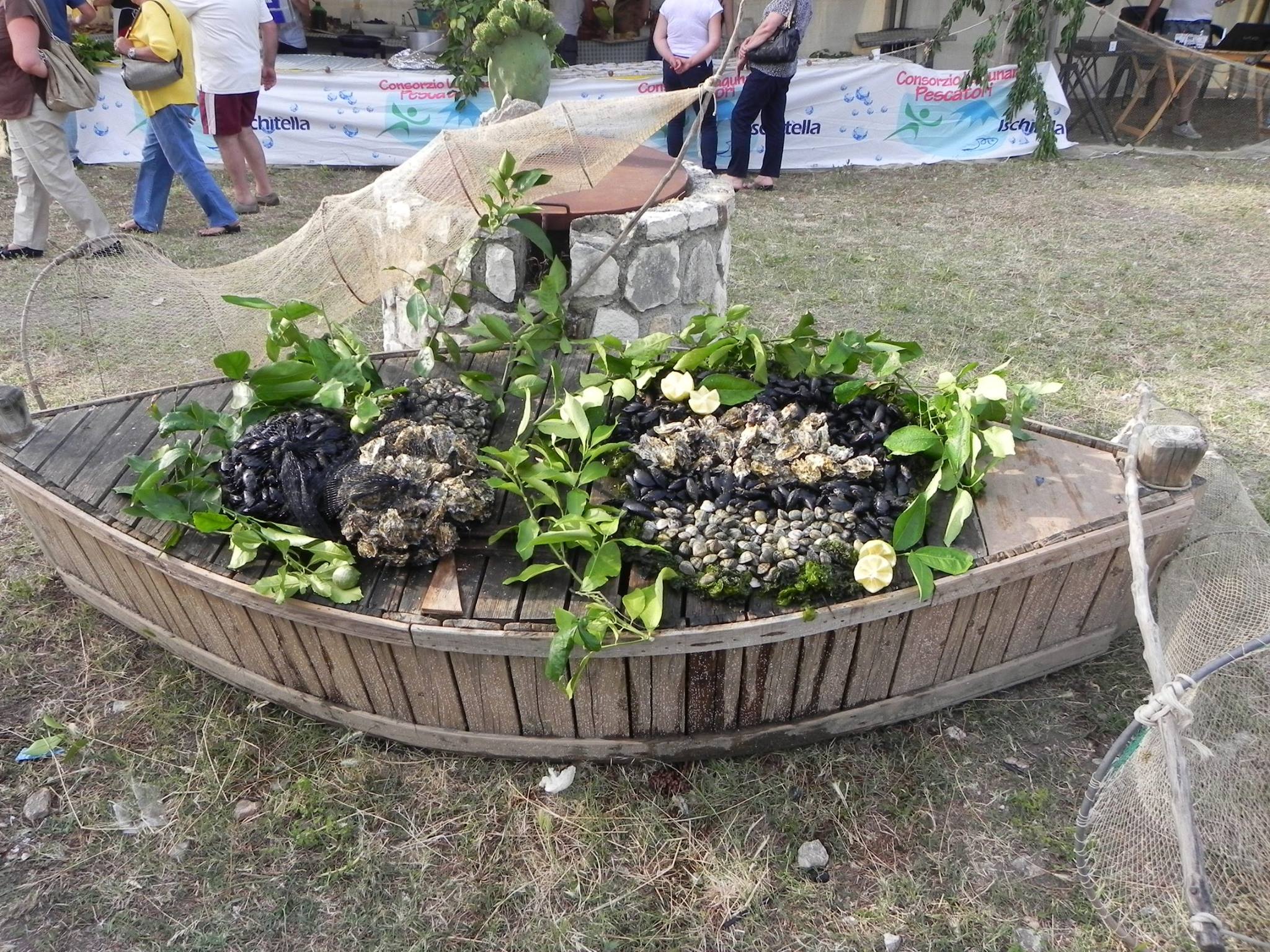 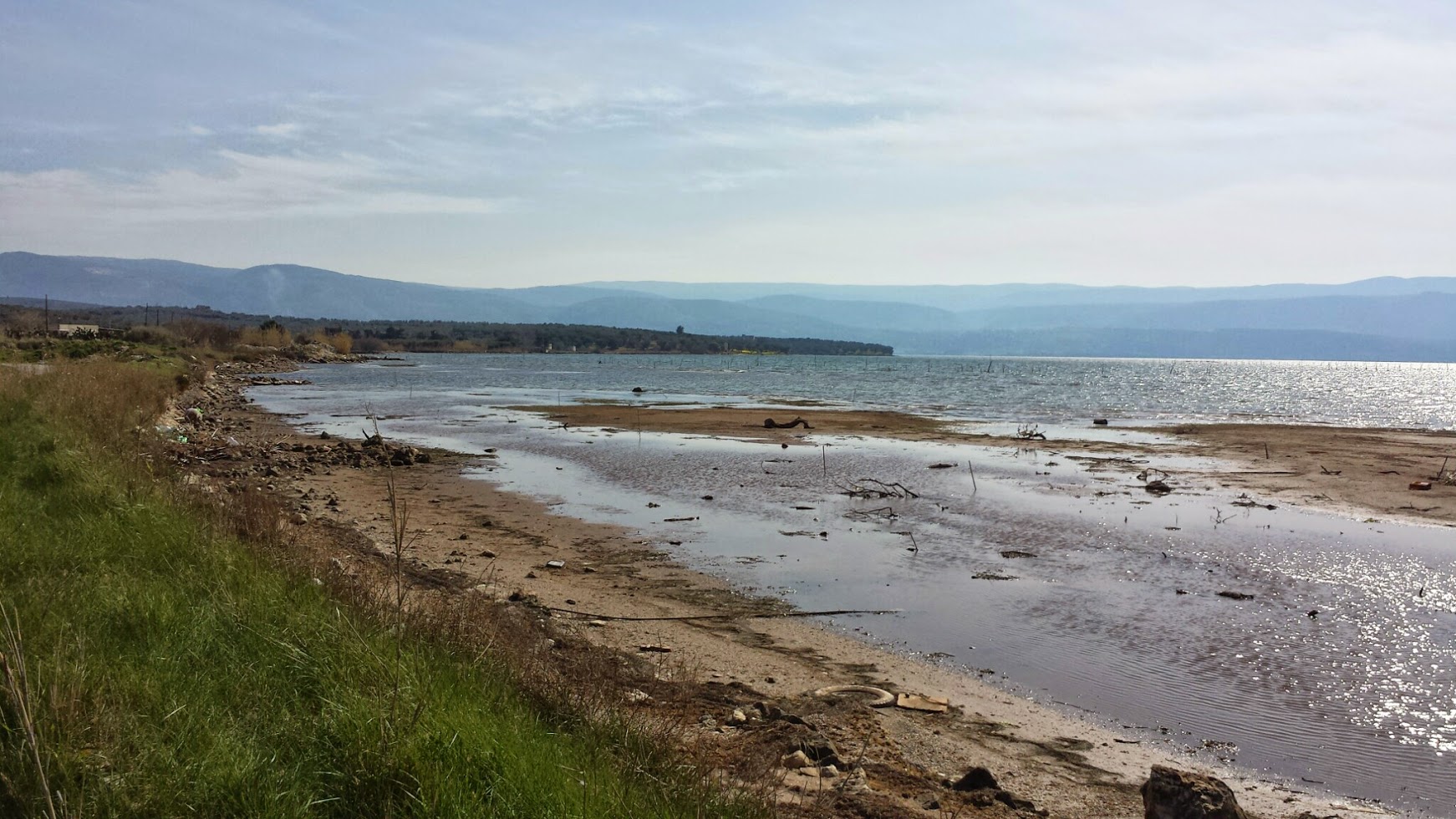 DIVERSIFICAZIONE DELLA MOLLUSCHICOLTURA NELLA LAGUNA DI VARANO
L’esperienza del Consorzio pescatori lagunari di Ischitella

DIVERSIFICAZIONE 2016: PRODUZIONE «Ostrica S. Michele» da seme triploide (autosterile) acquistato 
in Francia (Crassostrea gigas). Allevamento con i sistemi tradizionali della mitilicoltura a Varano.
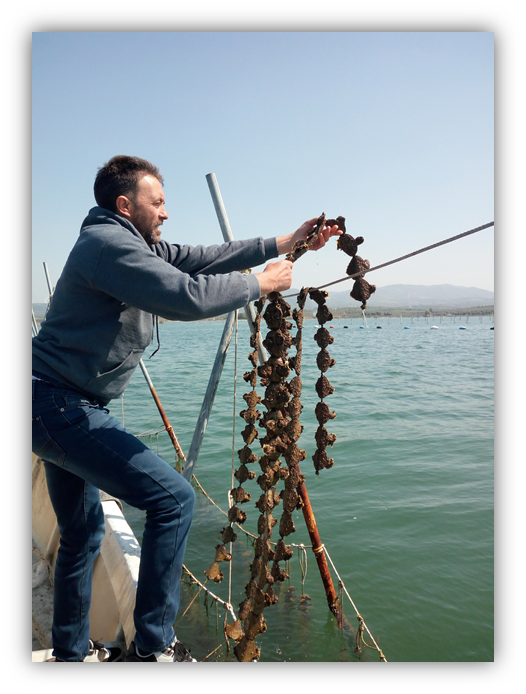 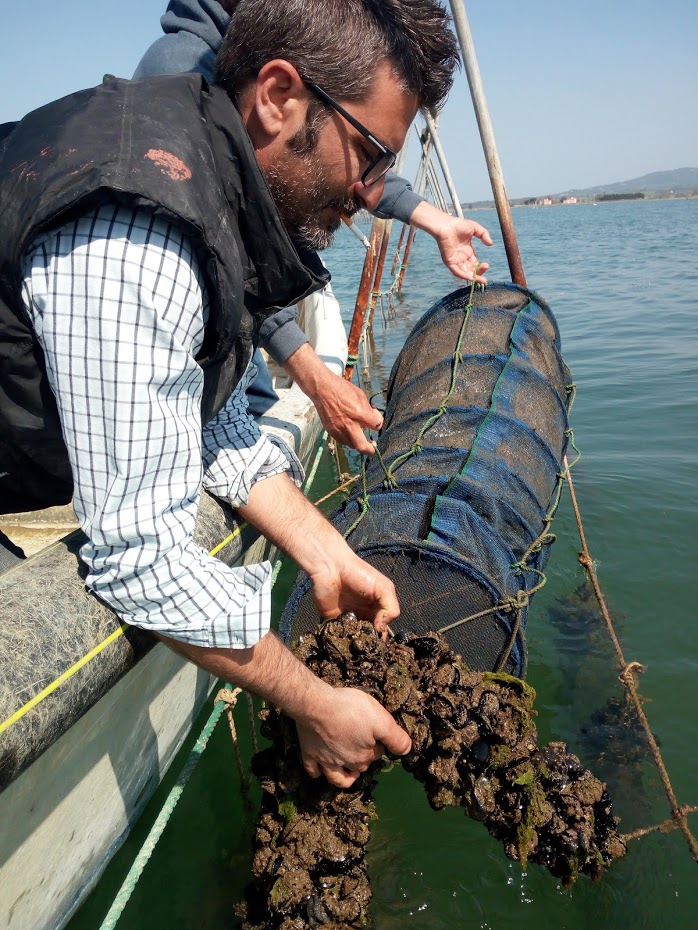 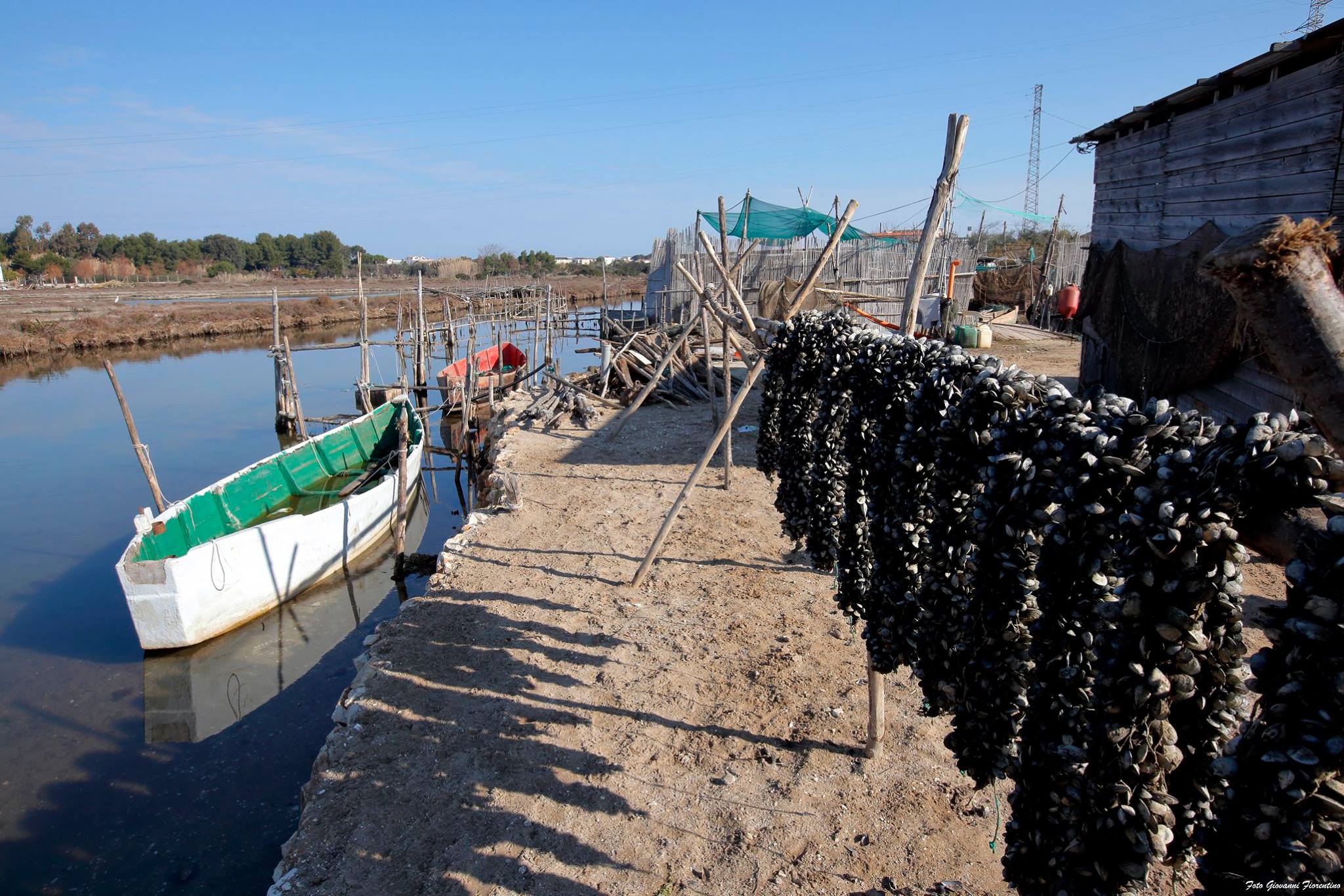 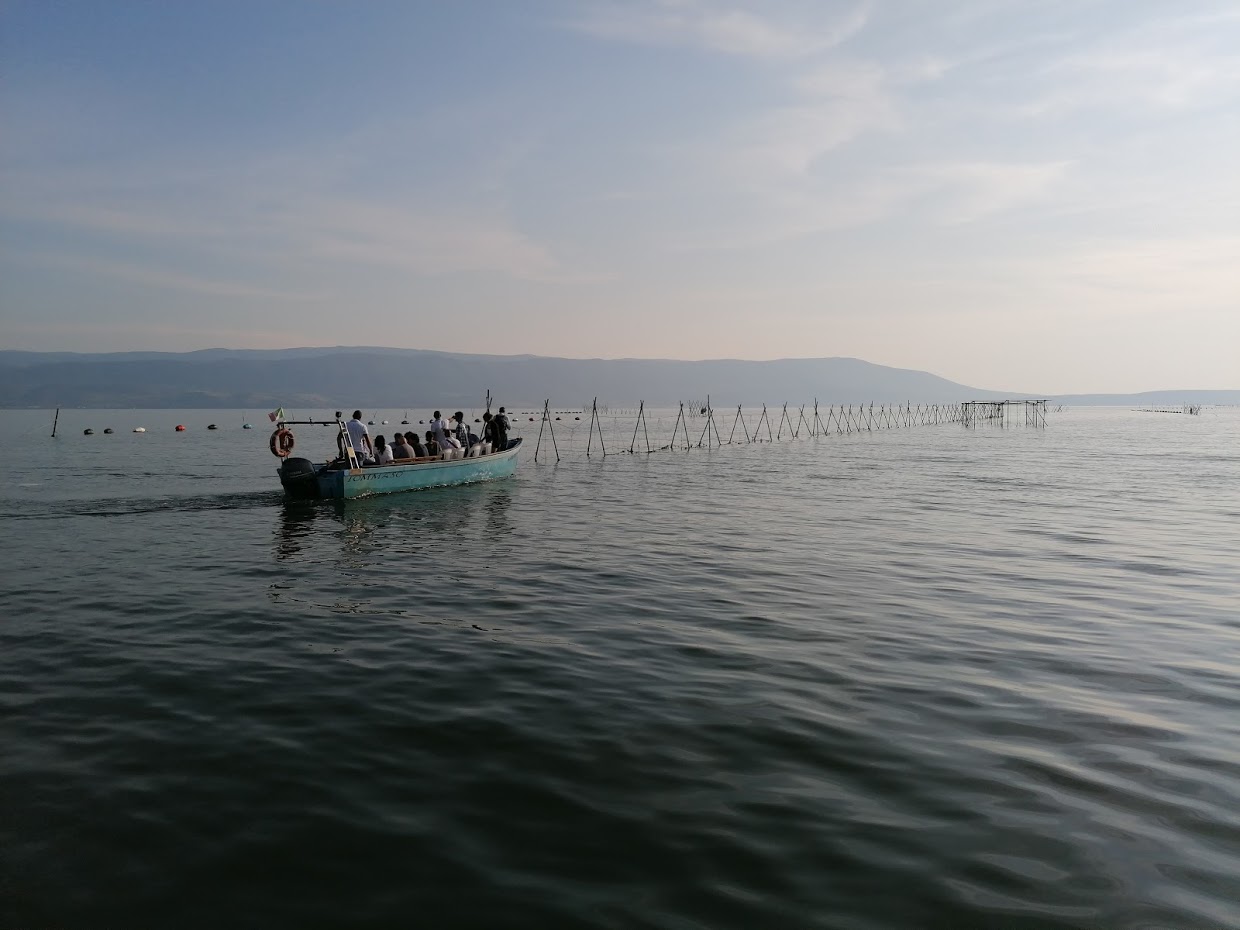 DIVERSIFICAZIONE DELLA MOLLUSCHICOLTURA NELLA LAGUNA DI VARANO
GLI STEPs del Consorzio pescatori lagunari di Ischitella
PO FEP - POR PUGLIA 2000 – 2006 Asse IV – Misura 4.13 – Sottomisura 4.13.E – Azioni innovative Progetto “OSVAR” Ostricoltura (Cassostrea gigas) a Varano. - CNR ISMAR LESINA - Cooperativa Natrix:  Living Lab per il TRASFERIMENTO DELLE CONOSCENZE E FORMAZIONE GIOVANI PESCATORI.                                  					 2010 - 2014
PO FEP - POR PUGLIA 2007 – 2013 Misura 3.3 “Porti, luoghi di sbarco e ripari da pesca” Intervento di ammodernamento del Casello di Bonifica prospicente il porto canale di Foce Varano. – PROTOCOLLO DI INTESA – CENTRO DI LAVORAZIONE.  2015
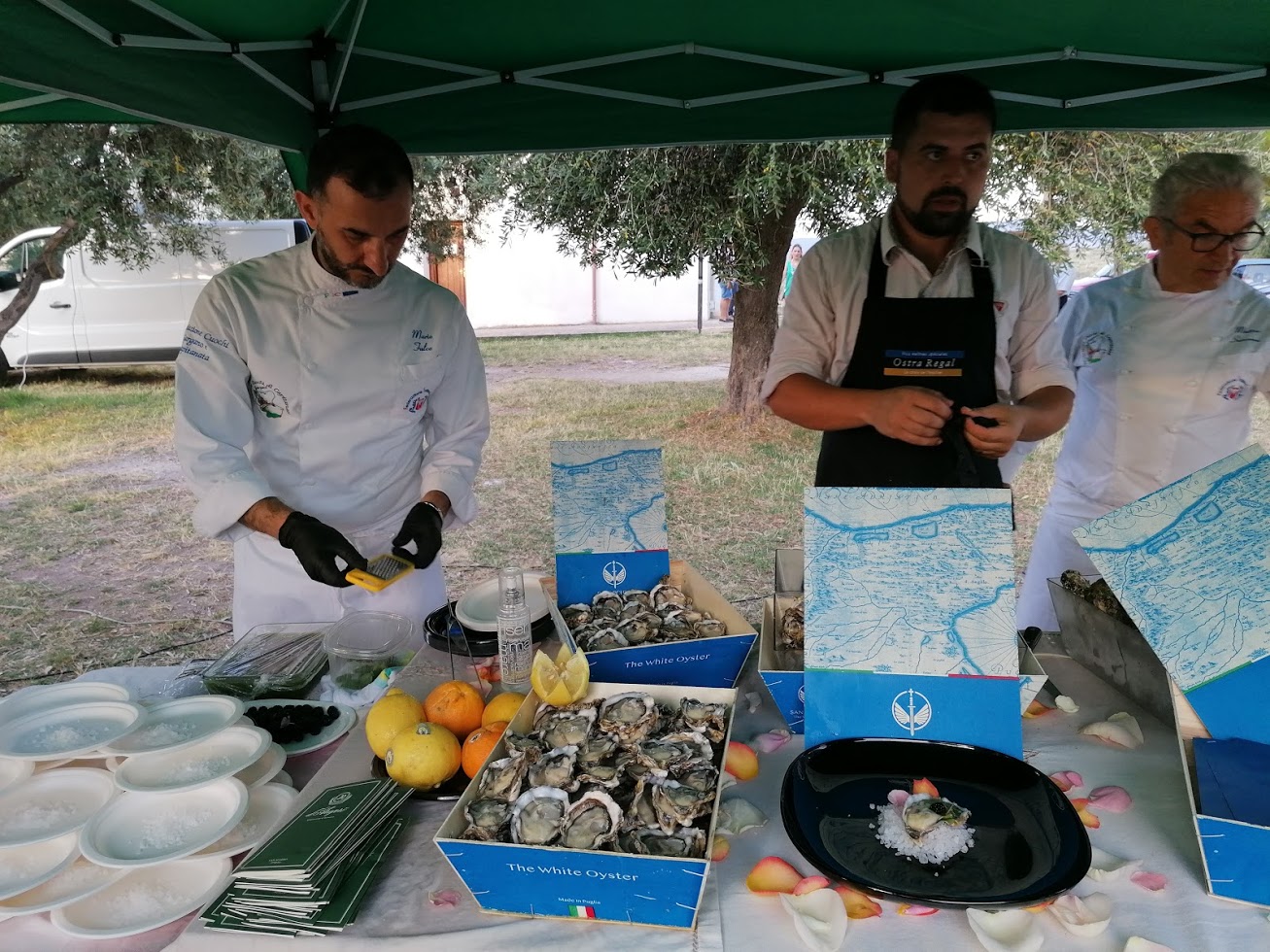 2019 NASCE L’OSTRICA SAN MICHELE OYSTER OASIS
22 luglio 2019 – inaugurazione del centro di spedizione a foce varano e presentazione ufficiale dell’Ostrica S. Michele
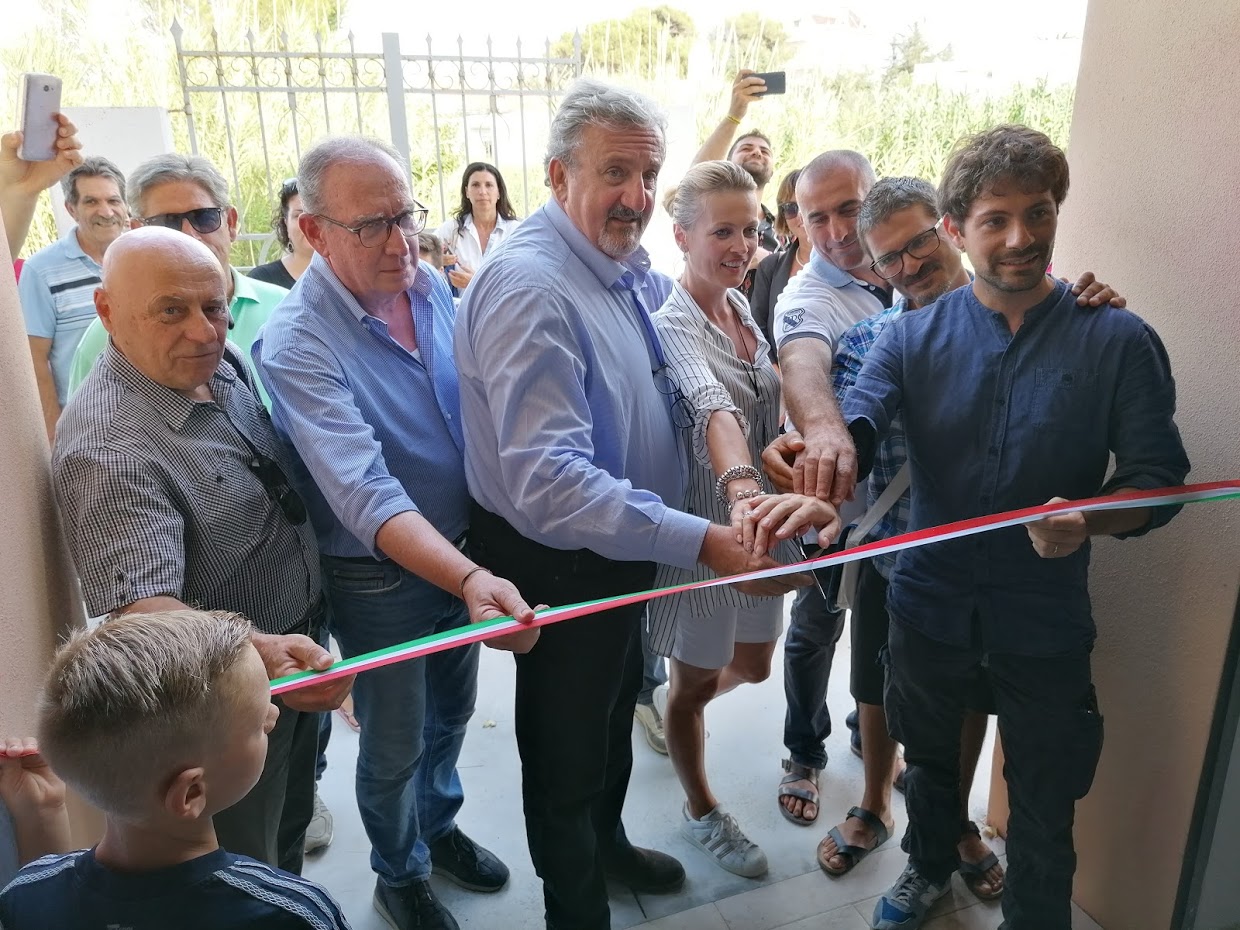 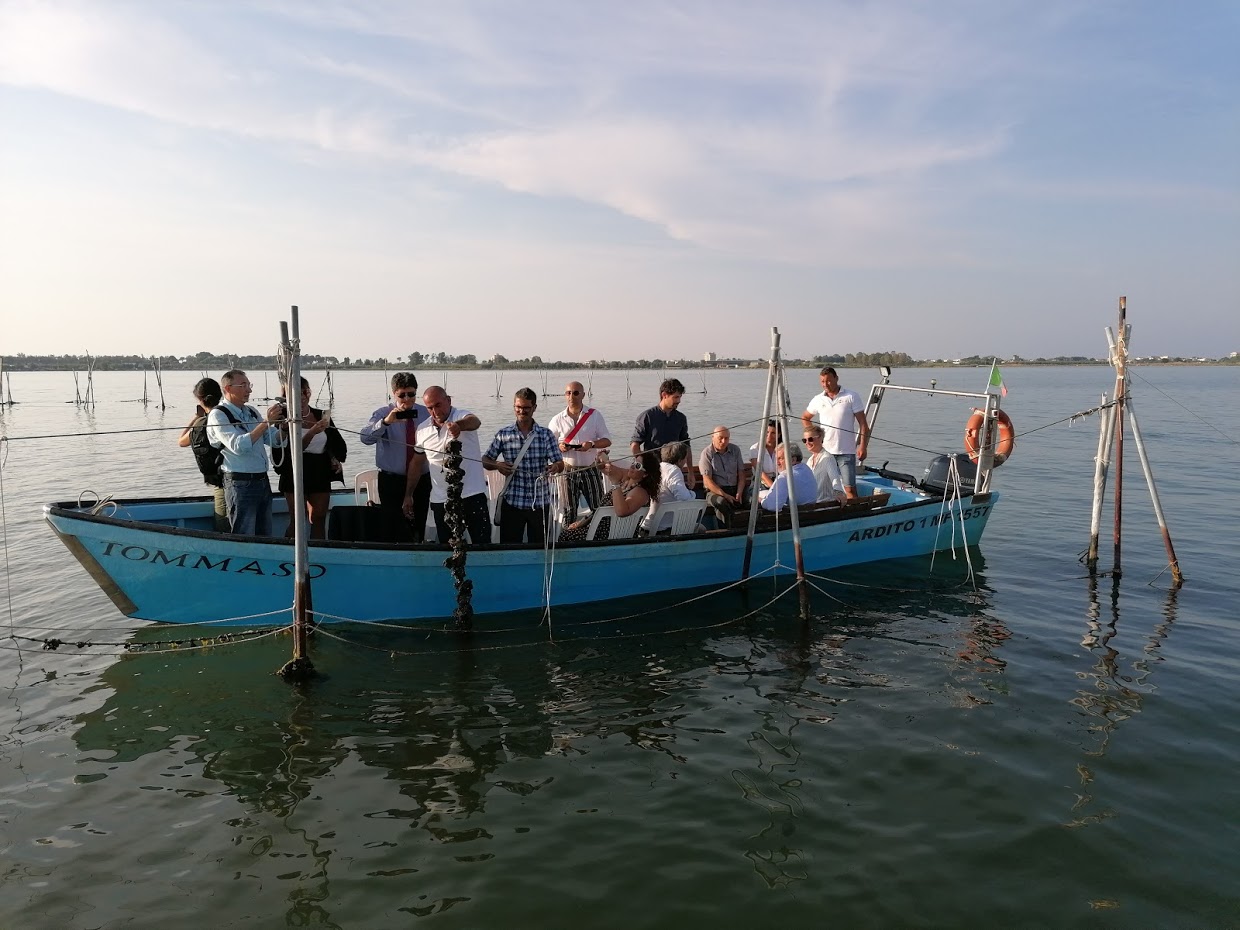 19 settembre 2019 – presentazione ostrica S. Michele e show cooking alla Fiera del Levante – Padiglione Agroalimentare e  Pesca Regione Puglia – GRAZIE AL SUPPORTO DEL GAL GARGANO.
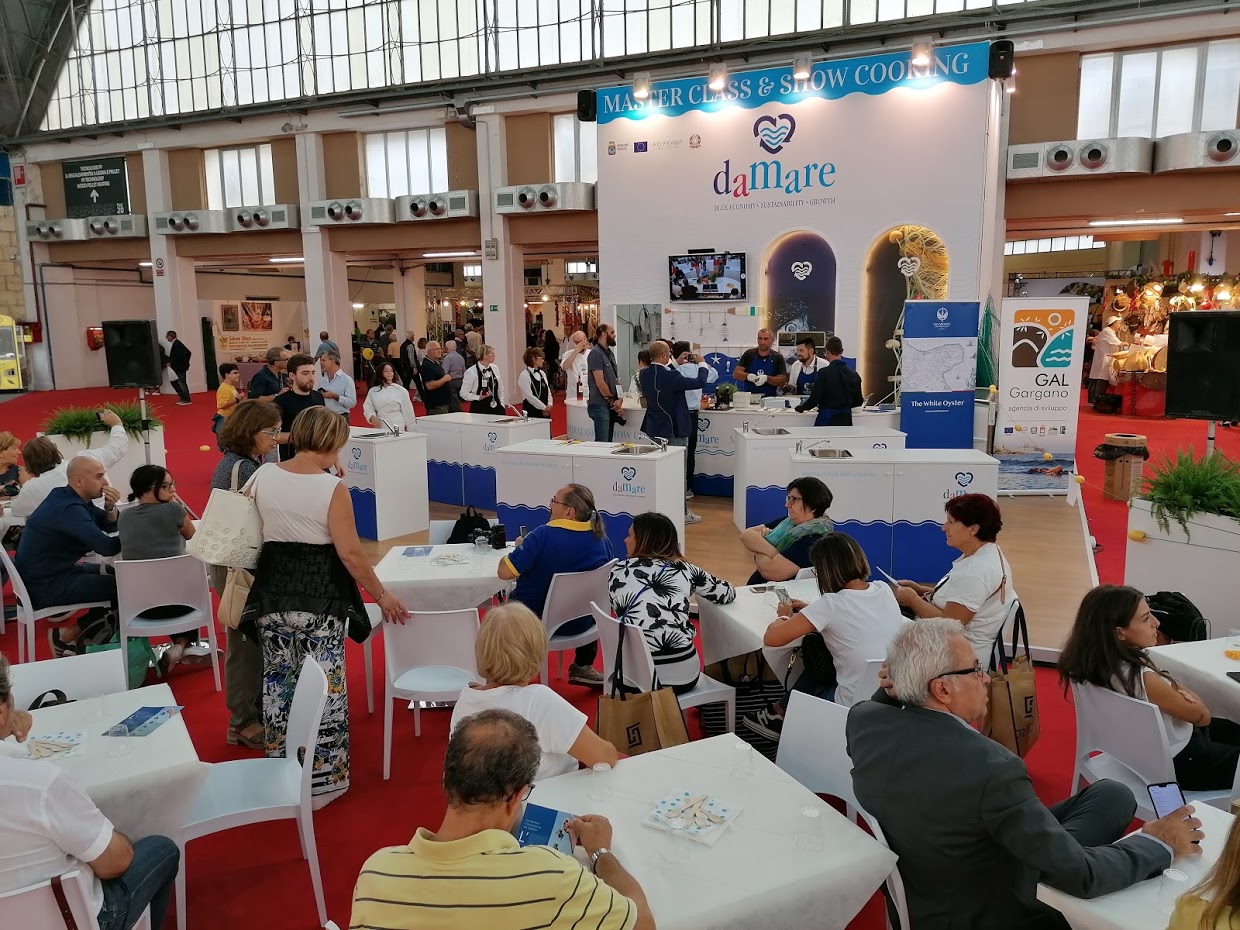 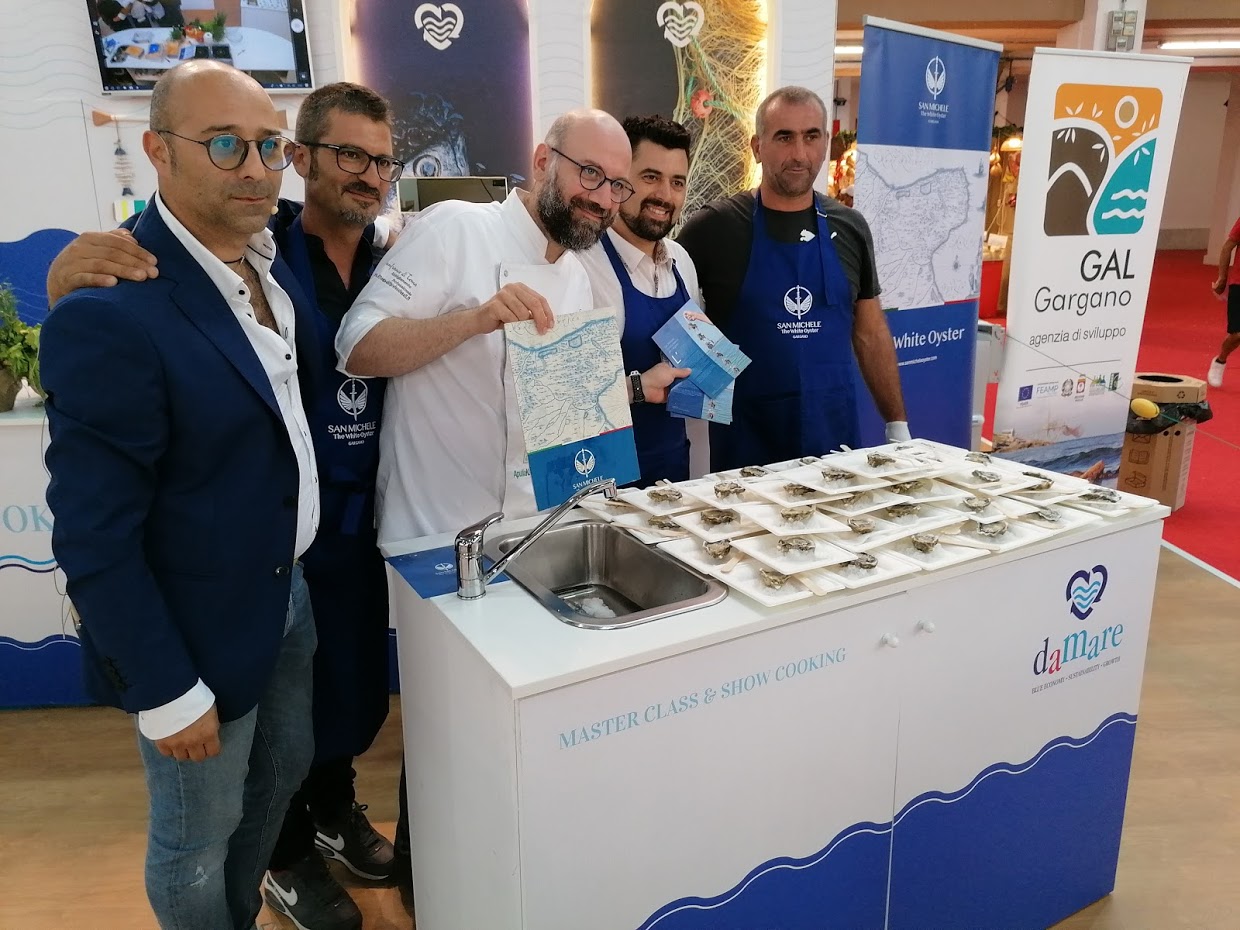 NELL’ESPERIENZA DEL CONSORZIO PESCATORI DI ISCHITELLA INNOVAZIONE E DIVERSIFICAZIONE SOSTEGNO SCIENTIFICO, DIMOSTRANO L’IMPORTANZA DELLE FORMAZIONE PER  LO SVILUPPO DI NUOVE COMPETENZE. PER FAVORIRE IL RICAMBIO GENERAZIONALE E L’INSERIMENTO DELLE DONNE E DEI GIOVANI NEI PROCESI DECISIONALI E LAVORATIVI.
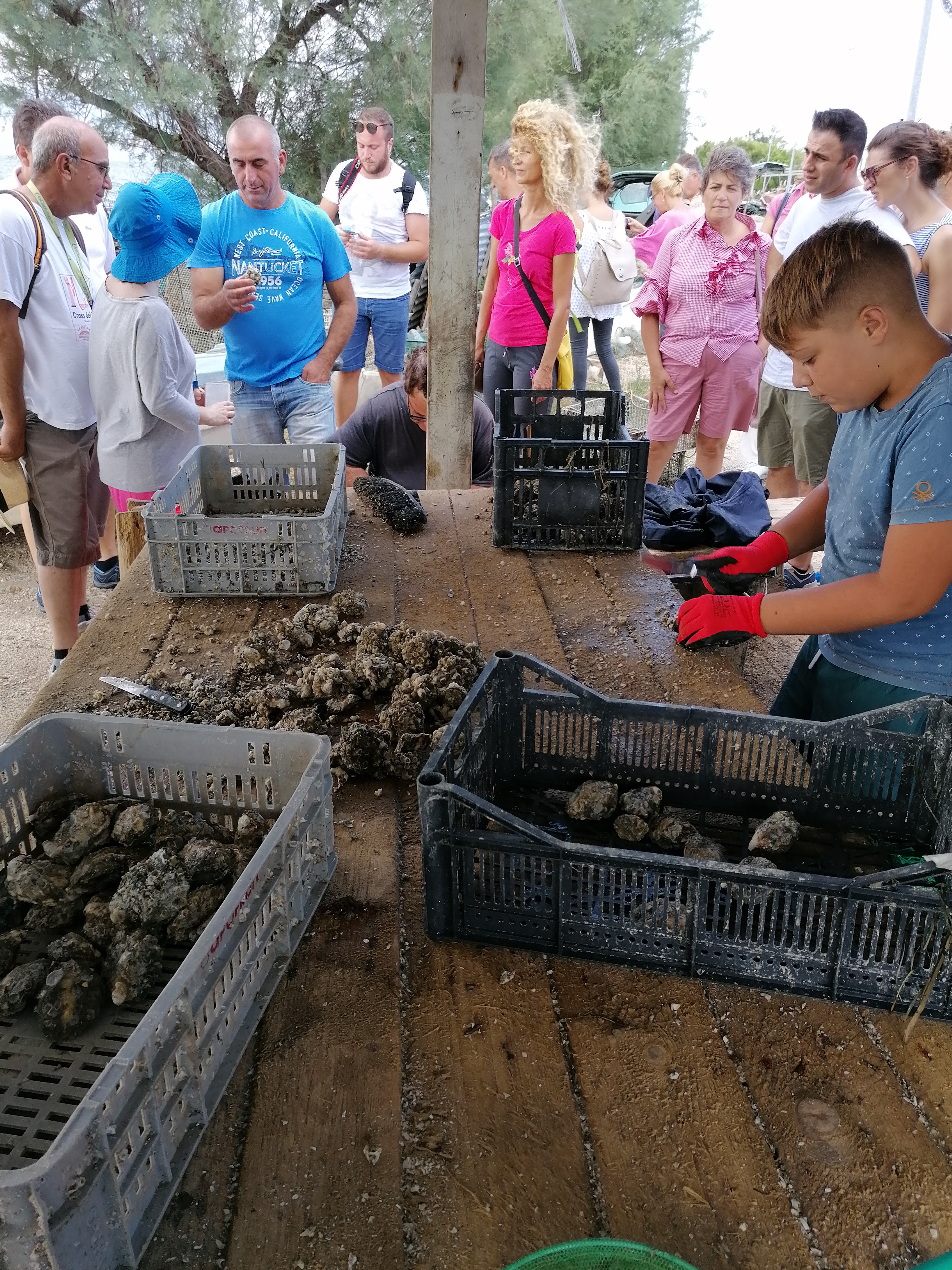 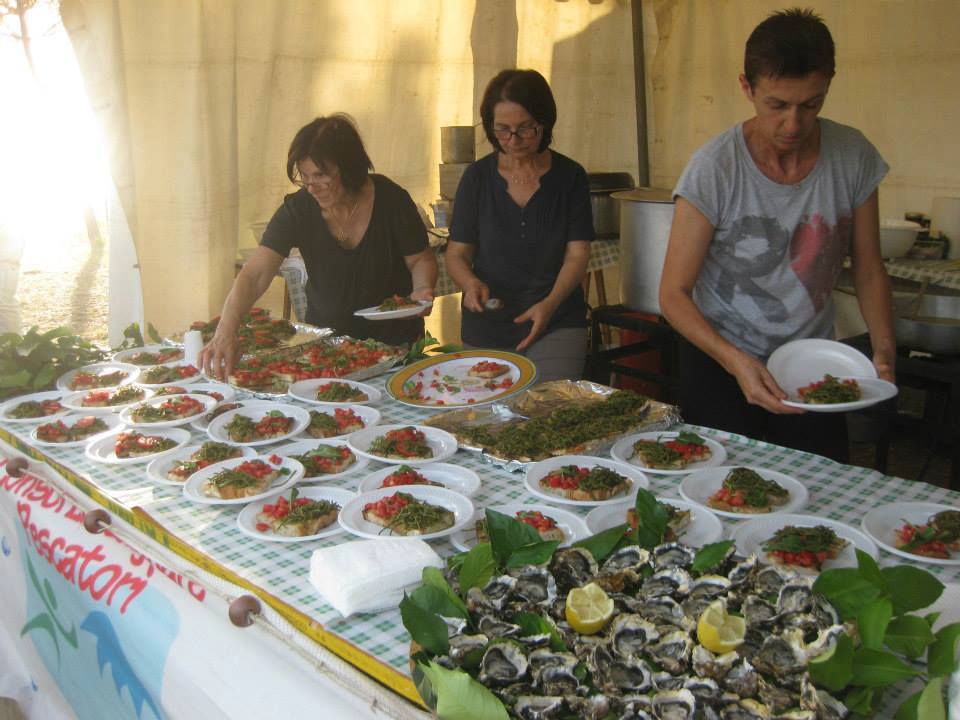